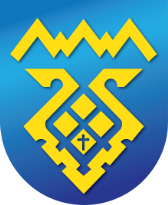 Администрация 
городского округа Тольятти
ПЕРЕХОД 
НА  ЦИФРОВОЙ ФОРМАТ ВЕЩАНИЯ 
В ГОРОДСКОМ ОКРУГЕ ТОЛЬЯТТИ







а
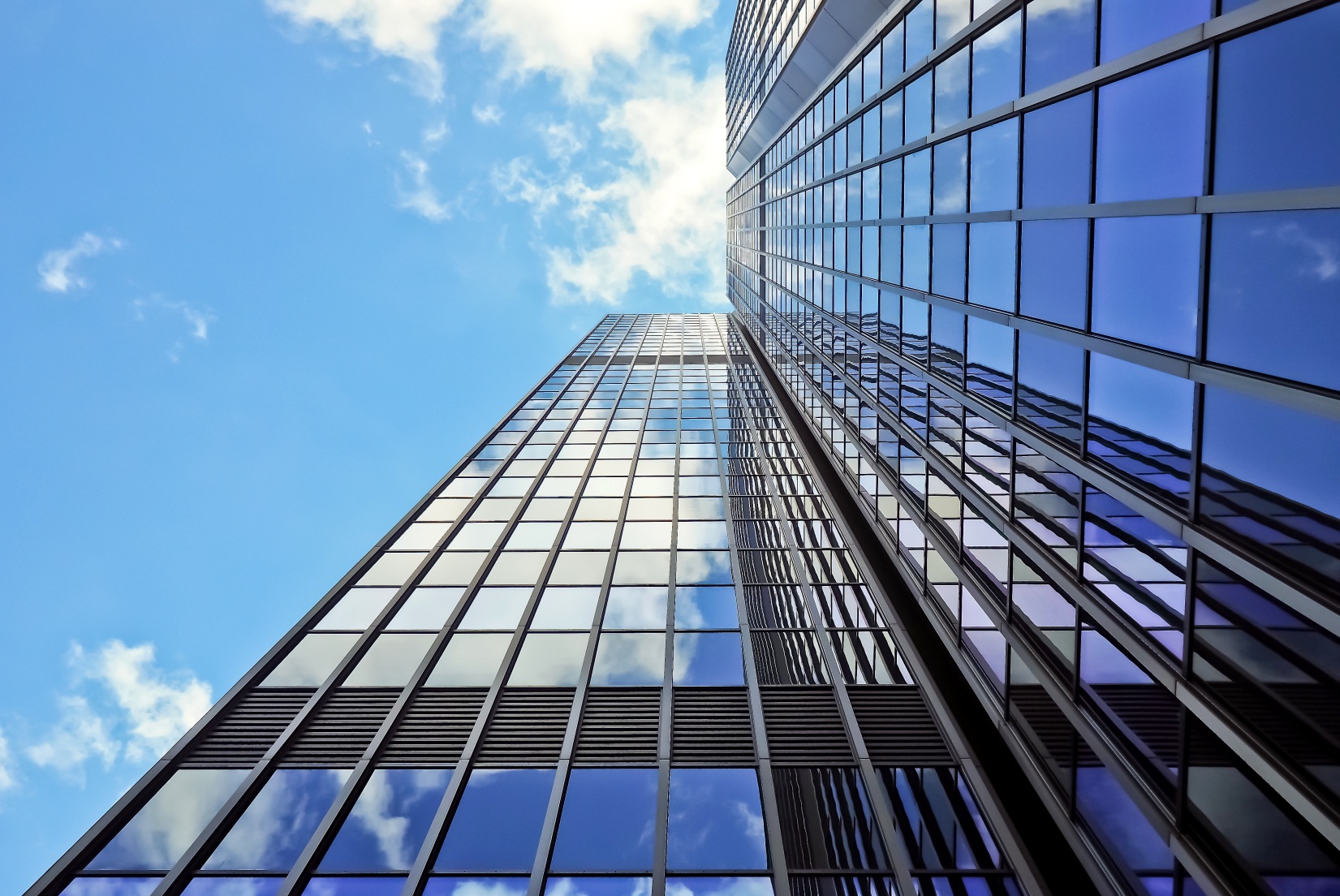 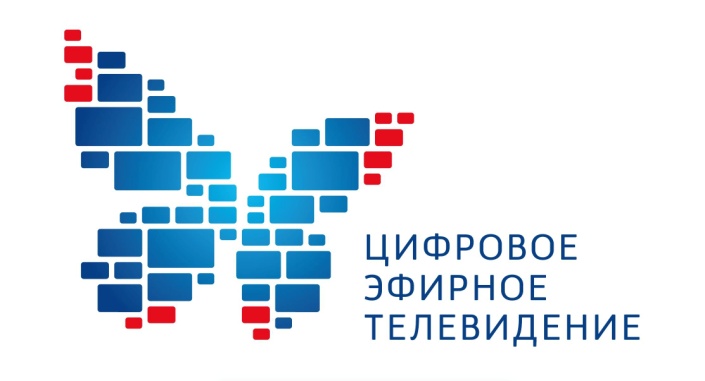 Федеральная целевая программа (ФЦП) «Развитие телерадиовещания в Российской Федерации на 2009–2018 годы»
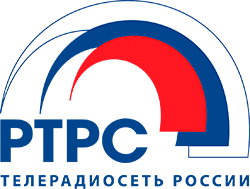 Цели ФЦП
развитие информационного пространства РФ; 
обеспечение населения РФ многоканальным вещанием с гарантированным предоставлением общероссийских обязательных общедоступных телеканалов и радиоканалов заданного качества;
повышение эффективности функционирования телерадиовещания
Задачи ФЦП
модернизация инфраструктуры государственных сетей телевещания;
перевод государственных сетей телерадиовещания на цифровые технологии;
обеспечение потребностей распределения телерадиоканалов спутниковым ресурсом;
обеспечение населения РФ региональным цифровым эфирным телерадиовещанием;
развитие новых видов телевизионного вещания, включая телевидение высокой четкости и с элементами интерактивности.
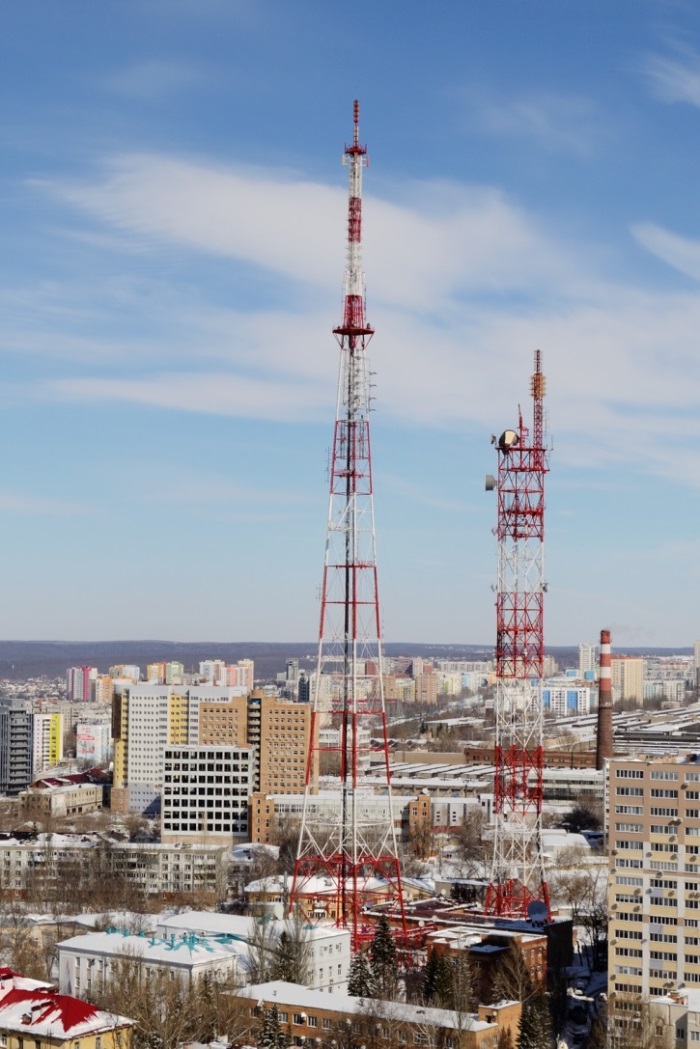 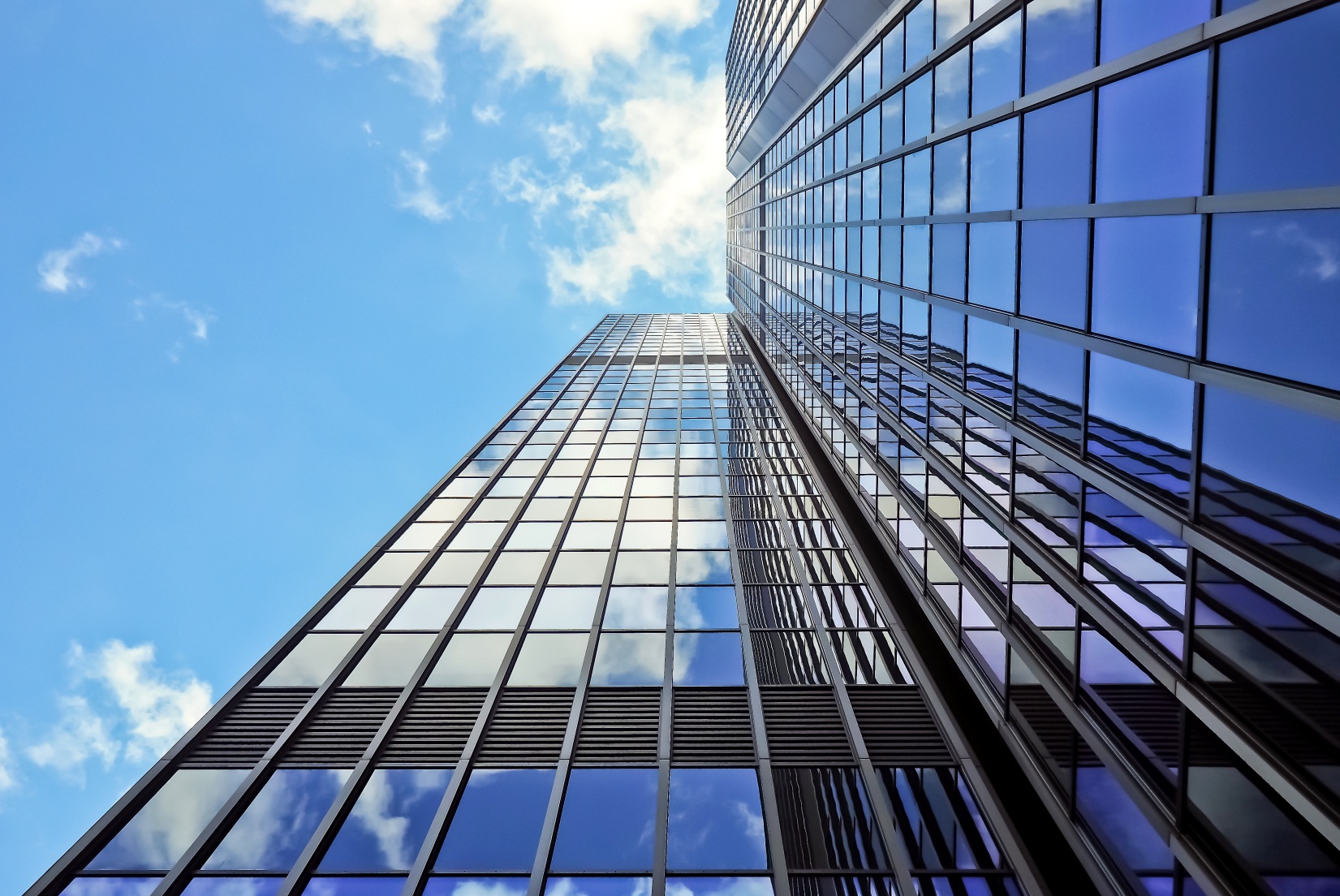 3 июня 2019 года – 
переход на цифровое  телевидение в Самарской области
ПРЕИМУЩЕСТВА цифрового телевидения
В ПЕРСПЕКТИВЕ:

Создание интерактивных ТВ систем (видео по запросу).
Выбор языка и субтитров.
Внедрение ТВ систем повышенного качества (HDTV, 4К).
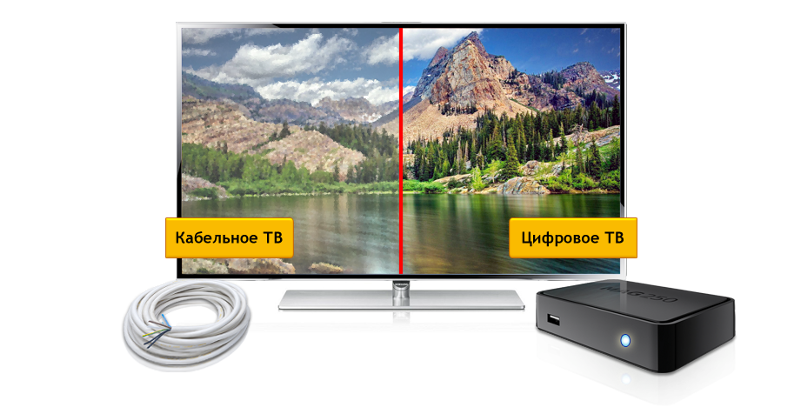 ДЕЙСТВУЮЩИЕ:

Повышение помехоустойчивости приёма телевизионных сигналов
Повышение качества изображения и звука по сравнению с аналоговым и полное отсутствие помех
Существенное увеличение числа ТВ программ
Передача дополнительной информации (в том числе оповещения о чрезвычайных ситуациях) .
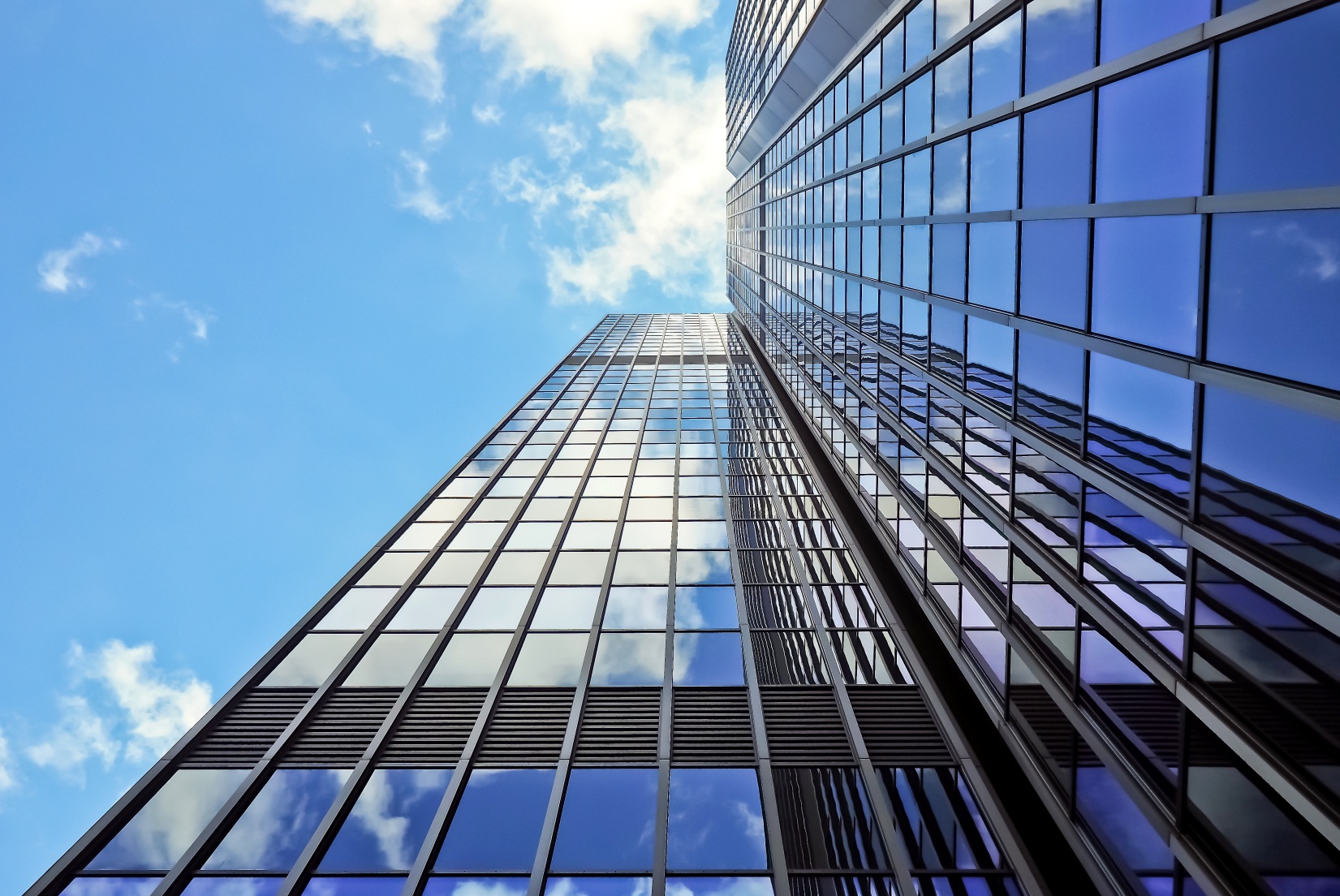 Цифровое эфирное телевидение – 
это новый этап развития телевидения.  Цифровой эфирный сигнал доступен вне зависимости от удаленности и размера населенного пункта. При этом в отличие от пользователей сетей кабельных и спутниковых операторов зрители цифрового эфирного телевидения не платят абонентскую плату за телепросмотр.
Инфраструктура цифрового эфирного наземного телевидения 
в городском округе  Тольятти
В Тольятти доступны в отличном качестве 10 каналов первого мультиплекса 
(пакет цифровых телеканалов РТРС-1), а также три радиоканала: 
«Вести ФМ», «Маяк» и «Радио России».
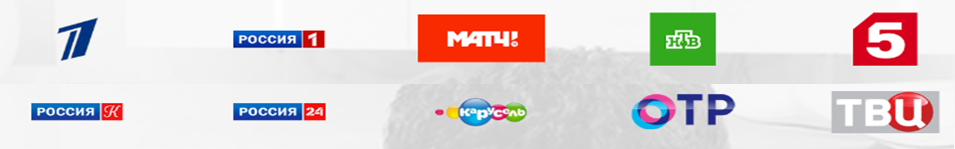 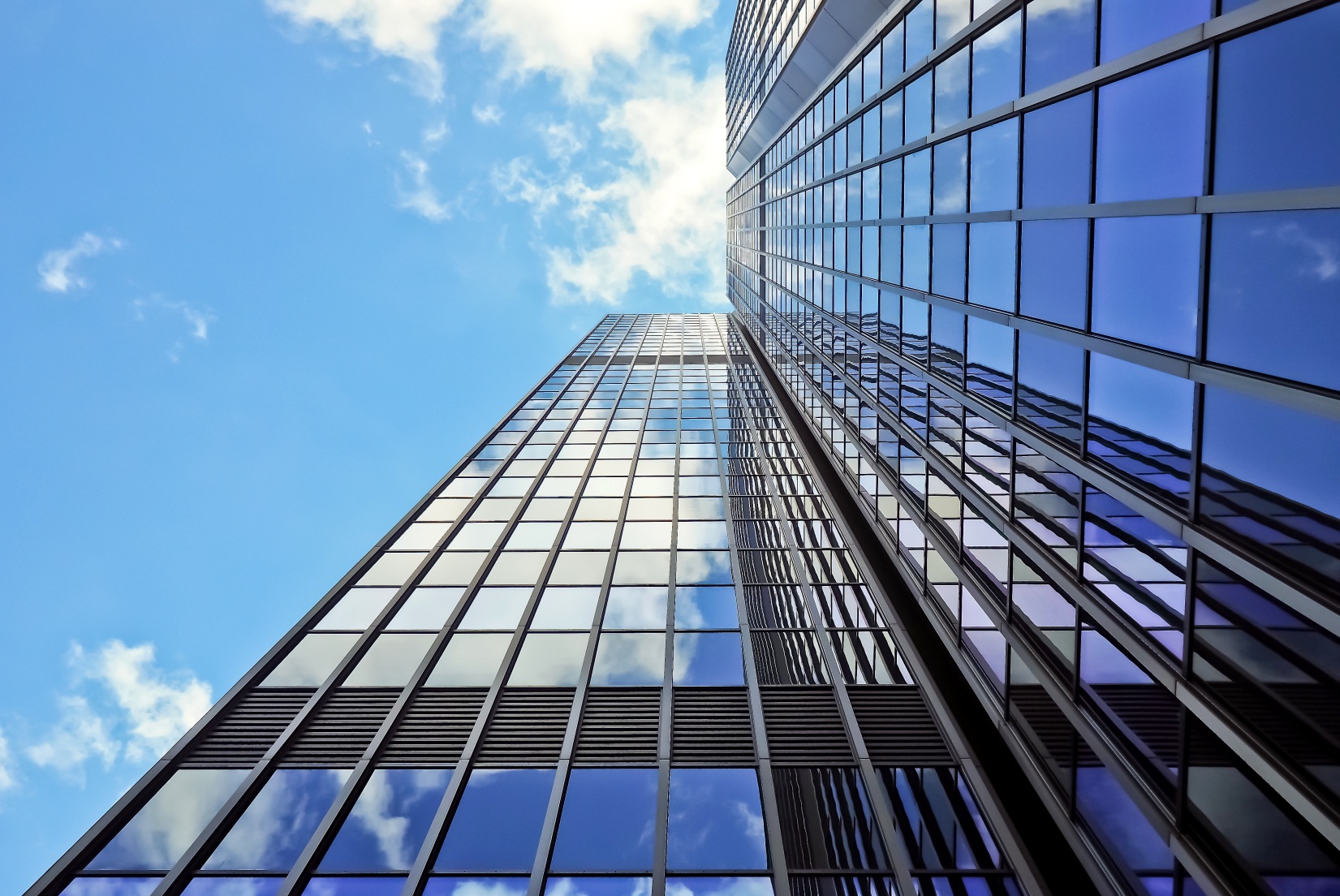 И вещание второго мультиплекса (пакет цифровых телеканалов РТРС-2).
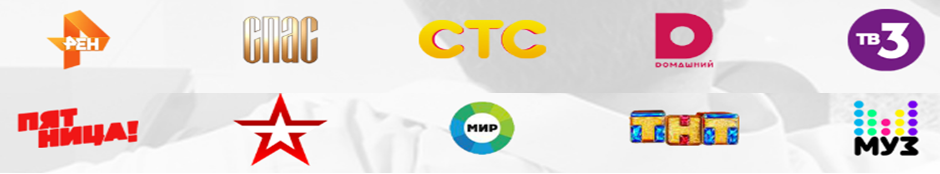 В зону охвата бесплатного цифрового телевидения входят и дачные поселки.
Волонтерское движение
Набрана группа волонтеров из числа  добровольцев, студентов средних специальных учебных заведений Тольятти

11.04.2019г. проведено обучение 
      волонтеров 

Организован прием заявок  от населения на подключение и настройку аппаратуры
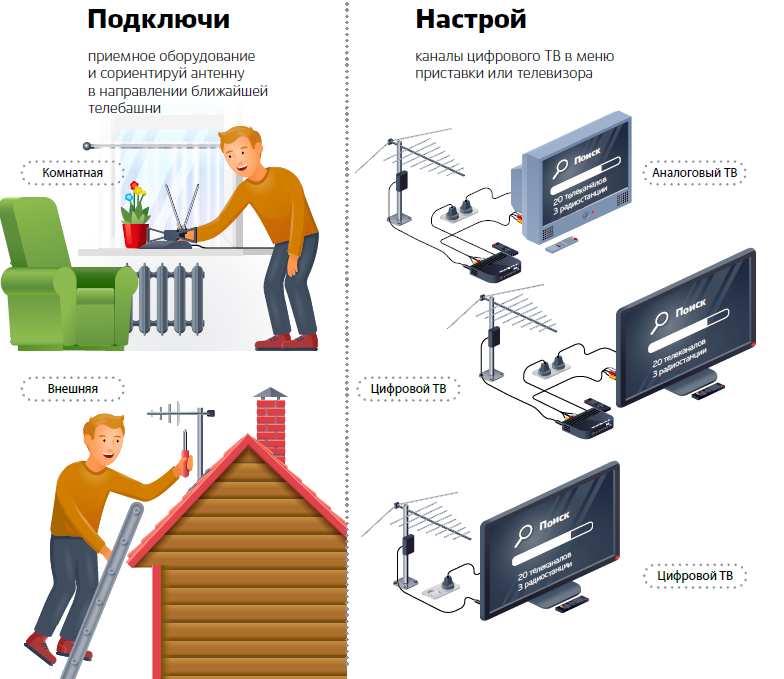 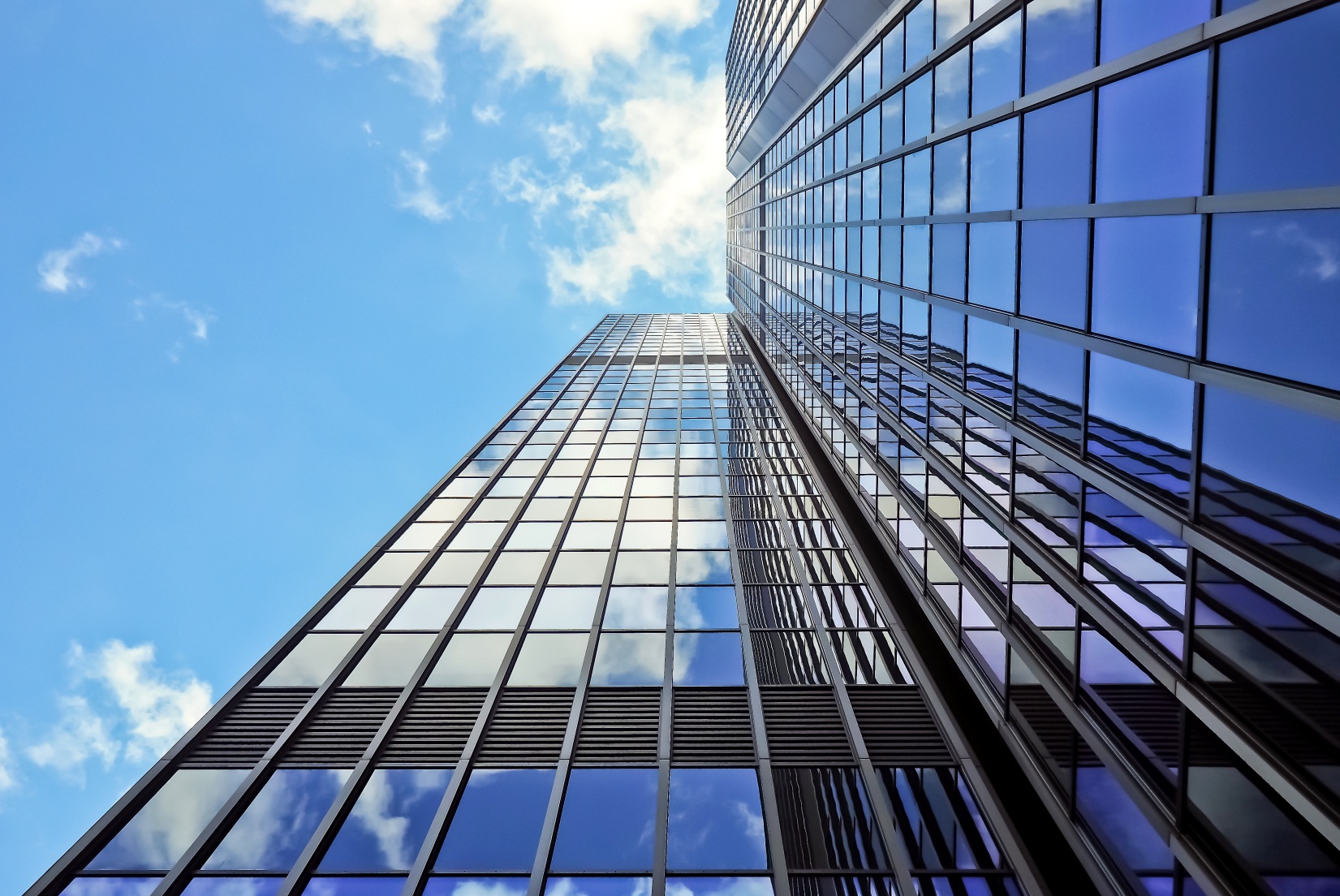 Региональная горячая линия по приему заявок от жителей 
на вызов волонтеров: 8-800-707-61-23
Волонтеры оказывают помощь только в черте городского округа, исключая дачные массивы
Единовременная денежная выплата
Шаг 2 - 
обращение в МФЦ
Шаг 3 – 
получение выплаты
Шаг 1 - 
приобретение оборудования
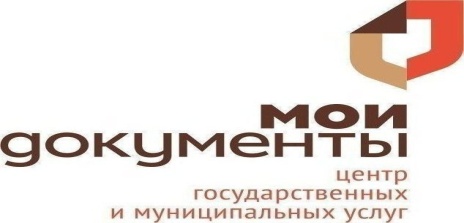 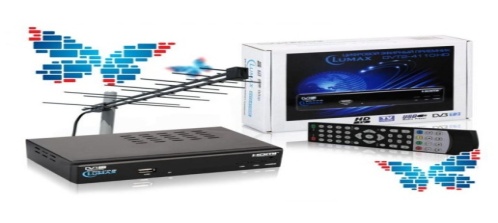 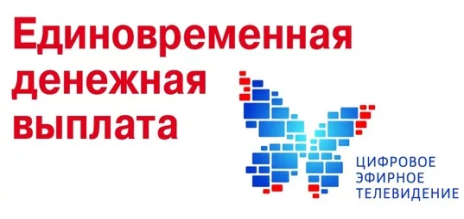 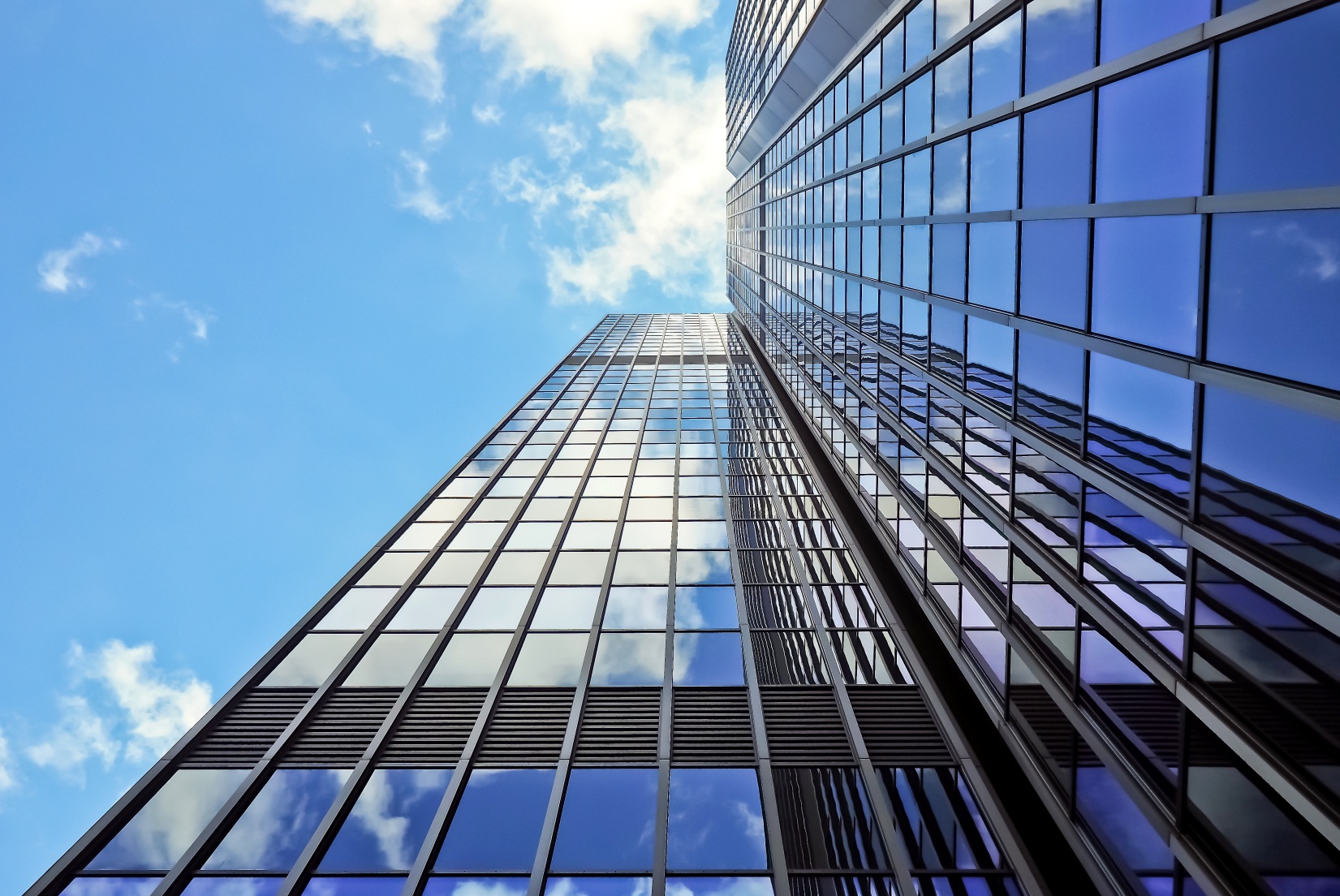 Срок предоставления денежной выплаты с 01.04.2019 по 30.11.2019

Выплата предоставляется социально незащищенным категориям населения Самарской области на приобретенное  в период с 01.11.2018 по 01.11.2019  оборудование  однократно и не может превышать 1200 рублей. 

Для получения компенсационной выплаты необходимо обратиться в МФЦ с 22.04.2019г. по 30.11.2019г.
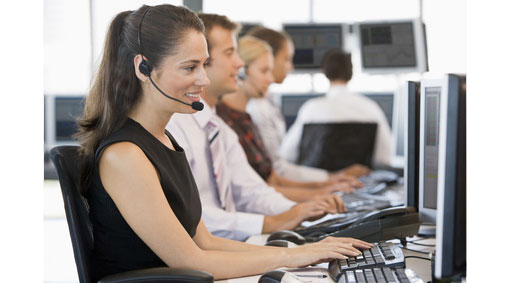 Телефон контактного центра МАУ МФЦ (Тольятти): 
8 (8482) 51-21-21
Информационные ресурсы
Федеральная горячая линия РТРС    
    8-800-220-2002   (бесплатно, круглосуточно)
Региональная горячая линия Правительства Самарской области
    8-800-707-61-23 (пн-пт с 9:00 до 18:00) прием заявок  на вызов волонтера
     по оказанию помощи в настройке и подключению оборудования 
Сайты в интернете смотрицифру.рф, ртрс.рф
Официальный портал администрации г.о.Тольятти (tgl.ru)
Техническая поддержка волонтёров    
      8-927-295-64-45 (пн-пт с 8:00 до 20:00)
Публикации в СМИ
Выездные презентации
Телезрители области могут направлять свои вопросы и по электронной почте на адрес центра консультационной 
поддержки (ЦКП) в Самаре ckp-samara@rtrn.ru.
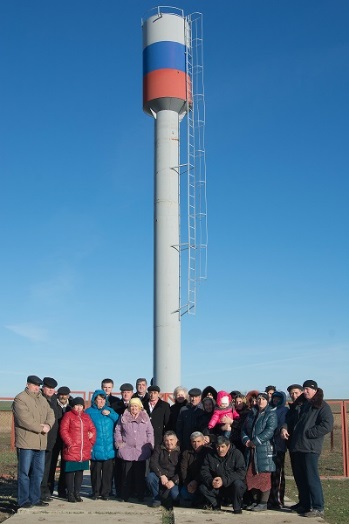 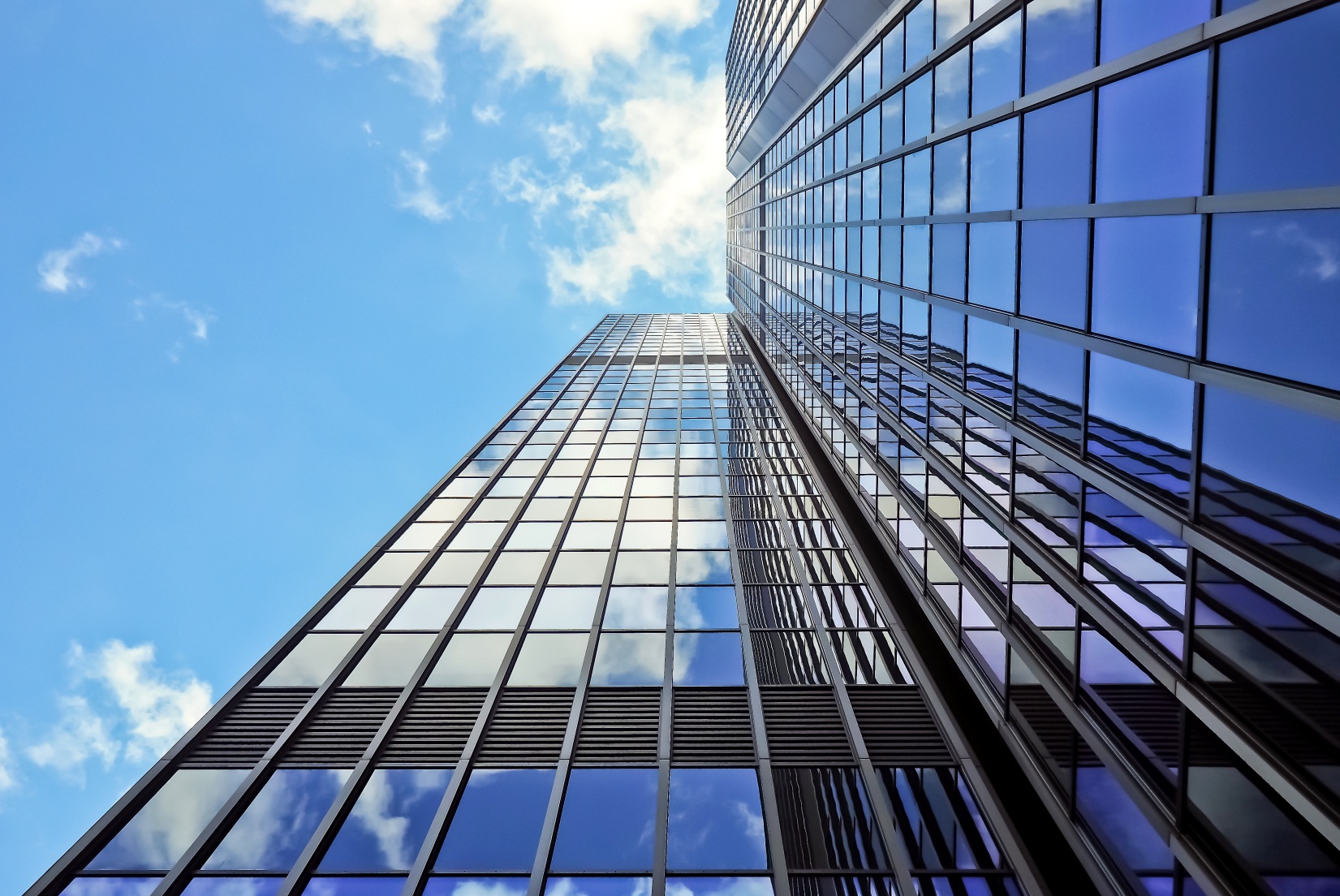 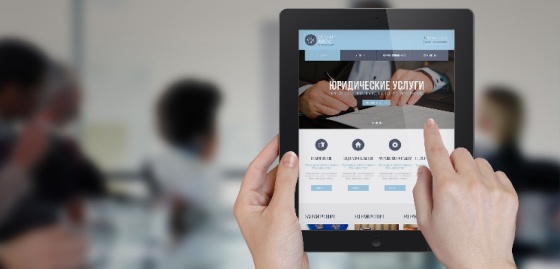 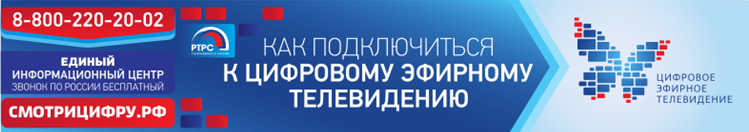 4